Technology radar
BUILD PHASE
Key takeaways
Focus
Area 6
Focus
Area 1
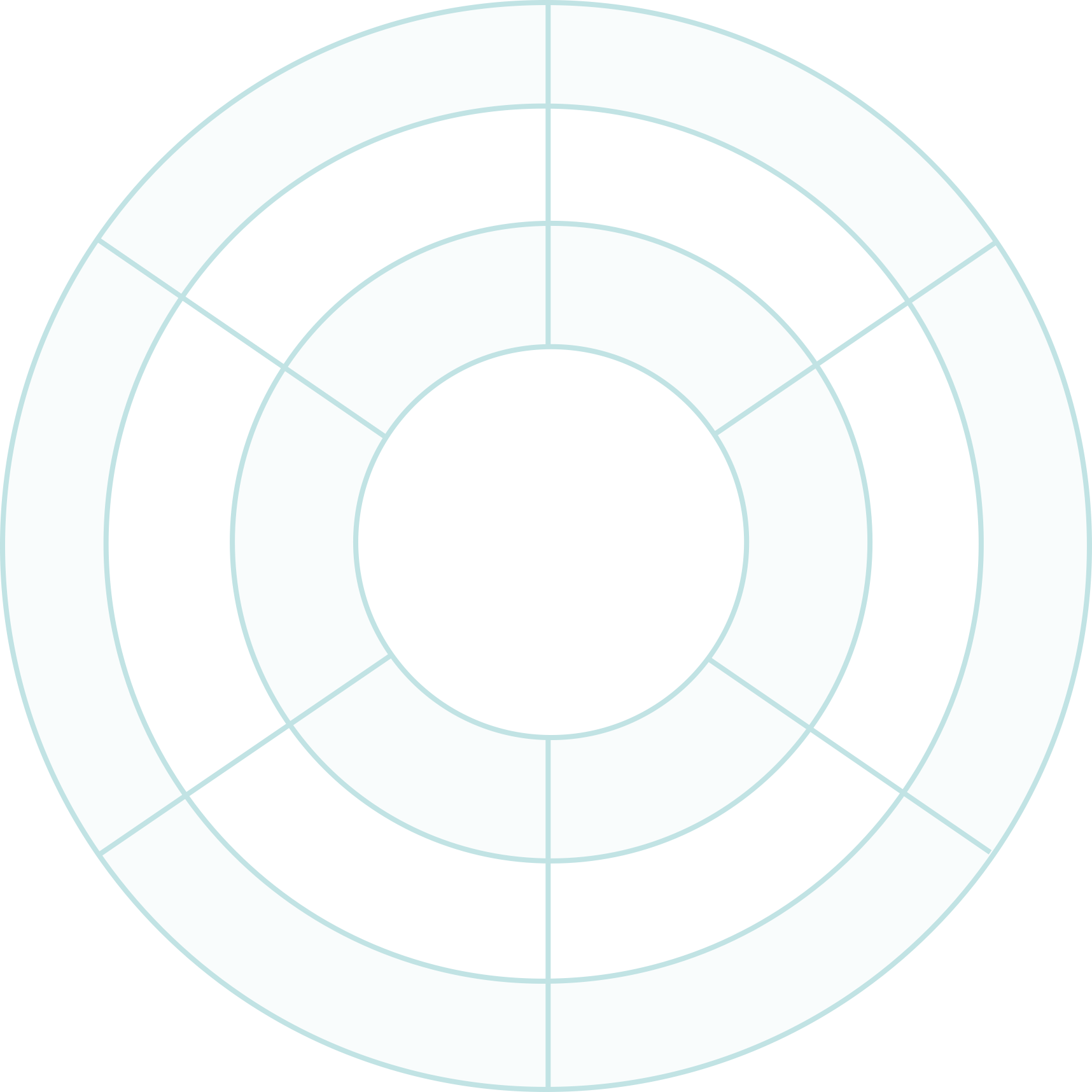 Placeholder text
Placeholder text
Placeholder text
Focus
Area 5
Focus
Area 2
MARKET PRESENCE
MARKET READY
CONCEPT READY
Legend
Focus
Area 4
Focus
Area 3
MEDIUM RISK
HIGH RISK
LOW RISK
BASIC RESEARCH
HIGH VALUE
LOW VALUE
This work is licensed under CC BY-SA 4.0. To view a copy of this license, visit http://creativecommons.org/licenses/by-sa/4.0/
Technology radar
BUILD PHASE
Key takeaways
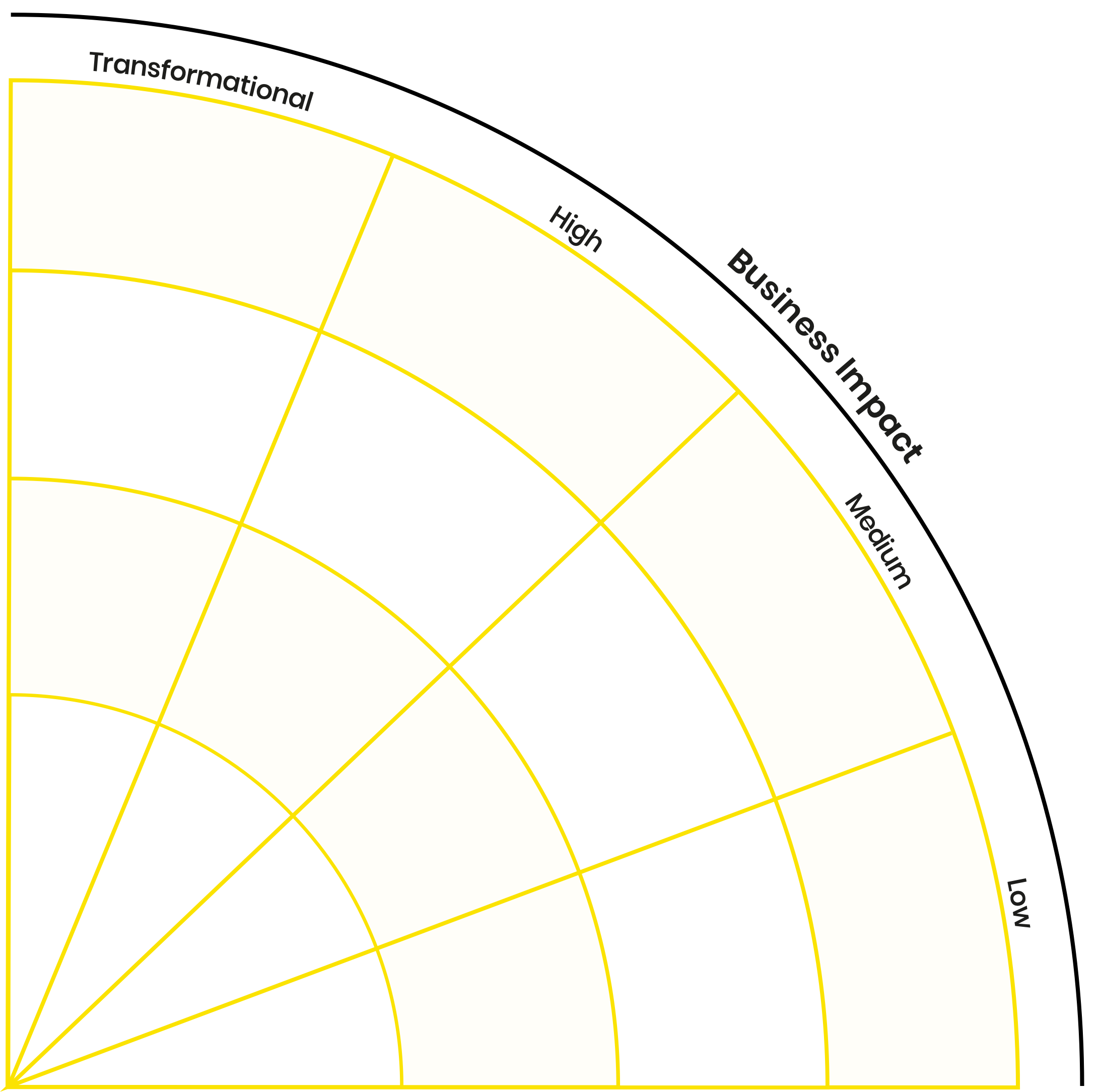 Placeholder text
Placeholder text
Placeholder text
Legend
MEDIUM RISK
HIGH RISK
LOW RISK
HIGH VALUE
LOW VALUE
This work is licensed under CC BY-SA 4.0. To view a copy of this license, visit http://creativecommons.org/licenses/by-sa/4.0/